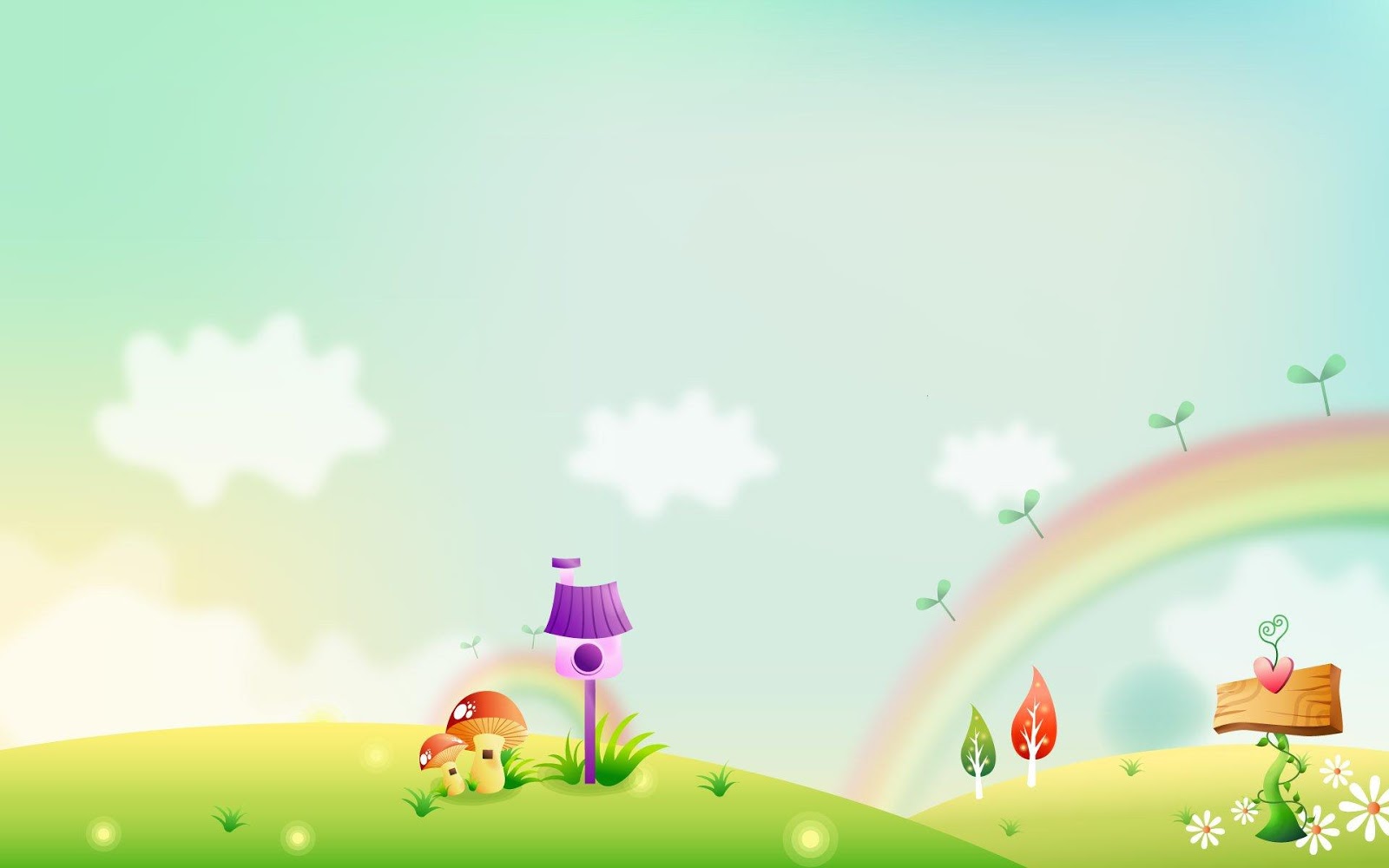 BÀI GIẢNG
Môn: Mĩ thuật
Giáo viên: Hoàng Ánh Phương
Trường TH và THCS Đại Chánh
KIỂM TRA BÀI CŨ
Câu 1. Em hãy nêu các bước vẽ tranh đề tài?
Bước 1: Tìm và chọn nội dung đề tài.
Bước 2: Vẽ phác mảng hình chính, mảng hình phụ.
Bước 3: Vẽ chi tiết.
Bước 4: Vẽ màu.
KIỂM TRA BÀI CŨ
Câu 2. Kiểm tra bài vẽ hình về đề tài cuộc sống quanh em.
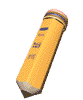 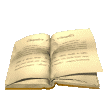 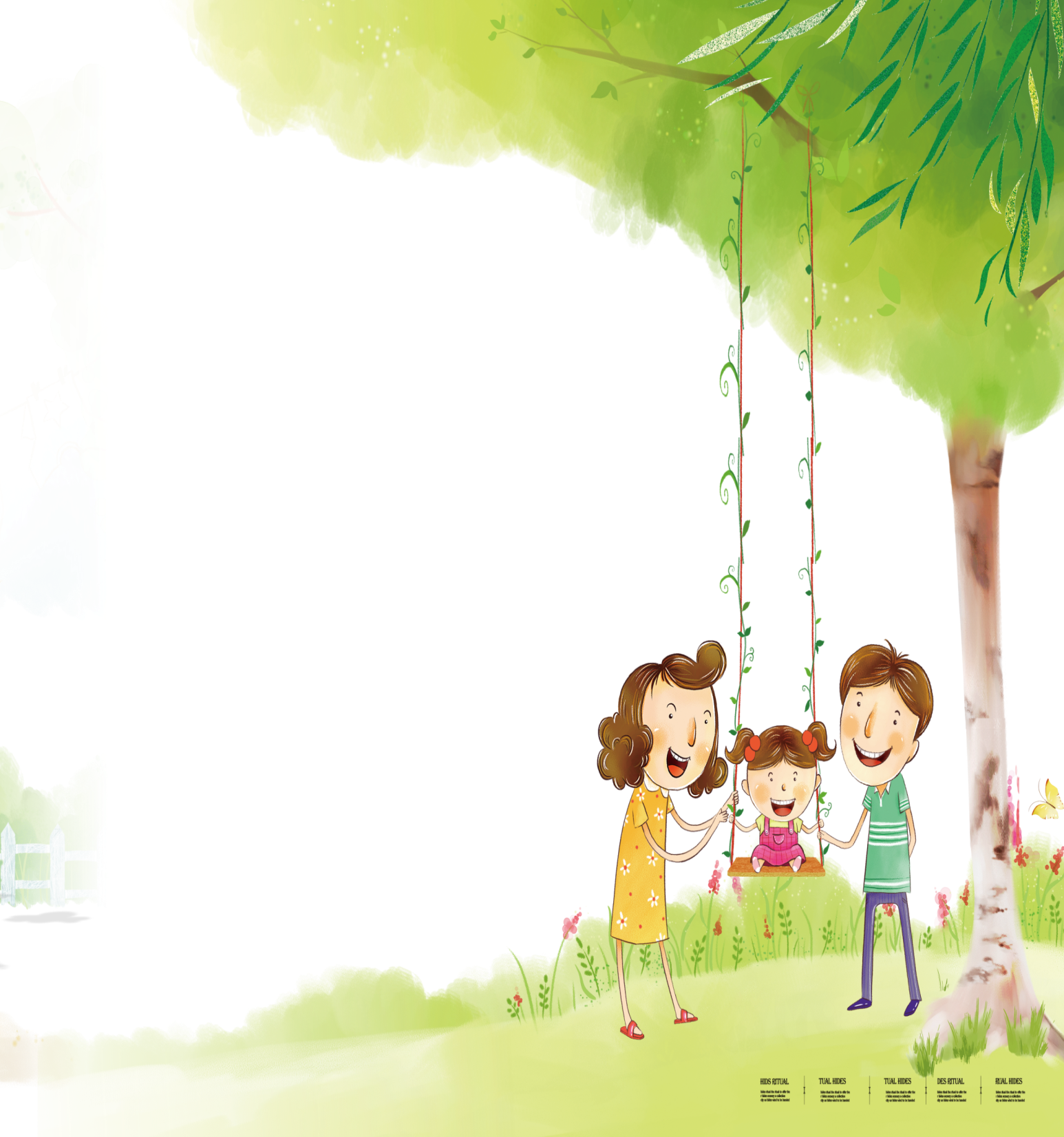 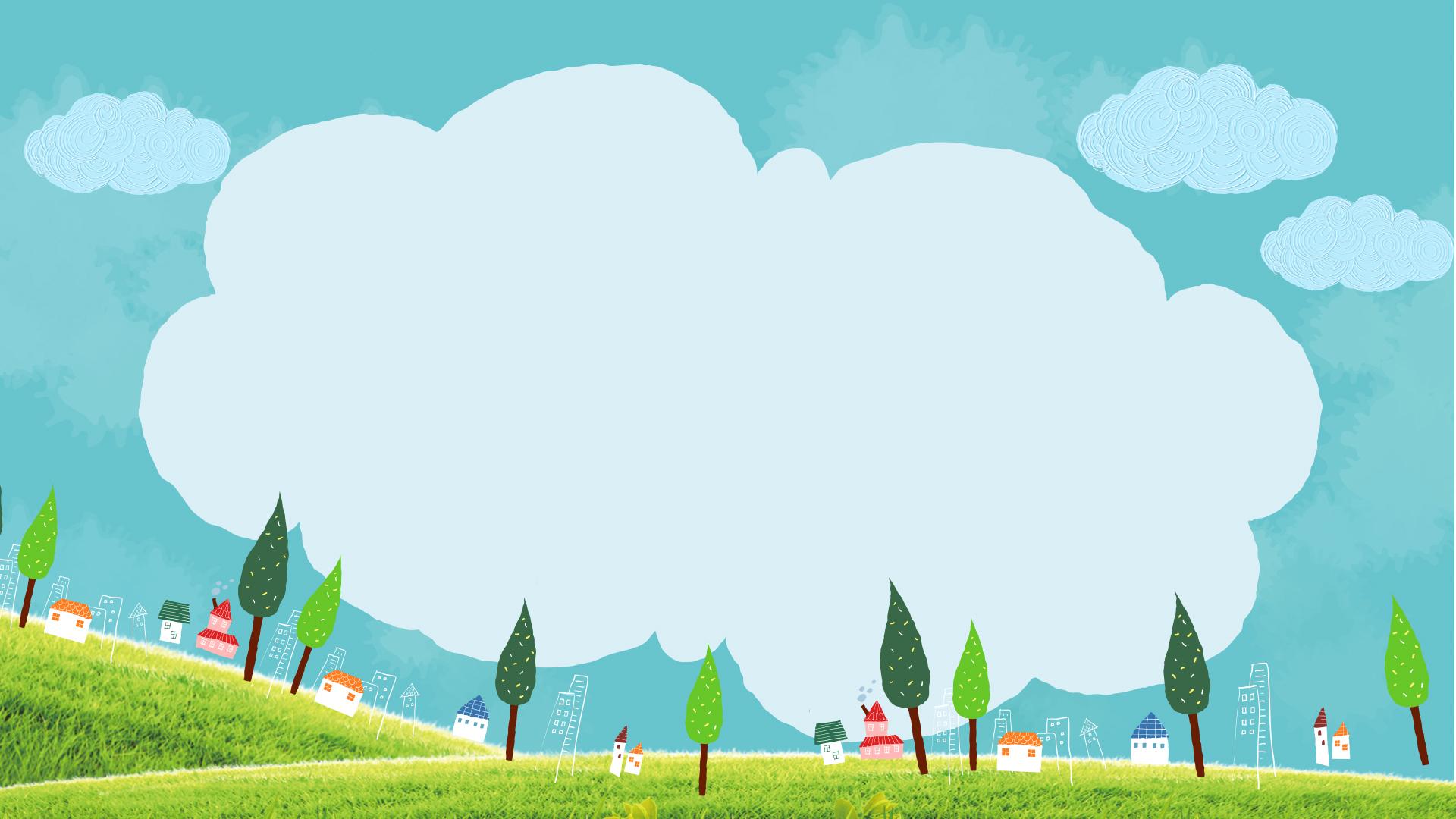 Tuần 29.
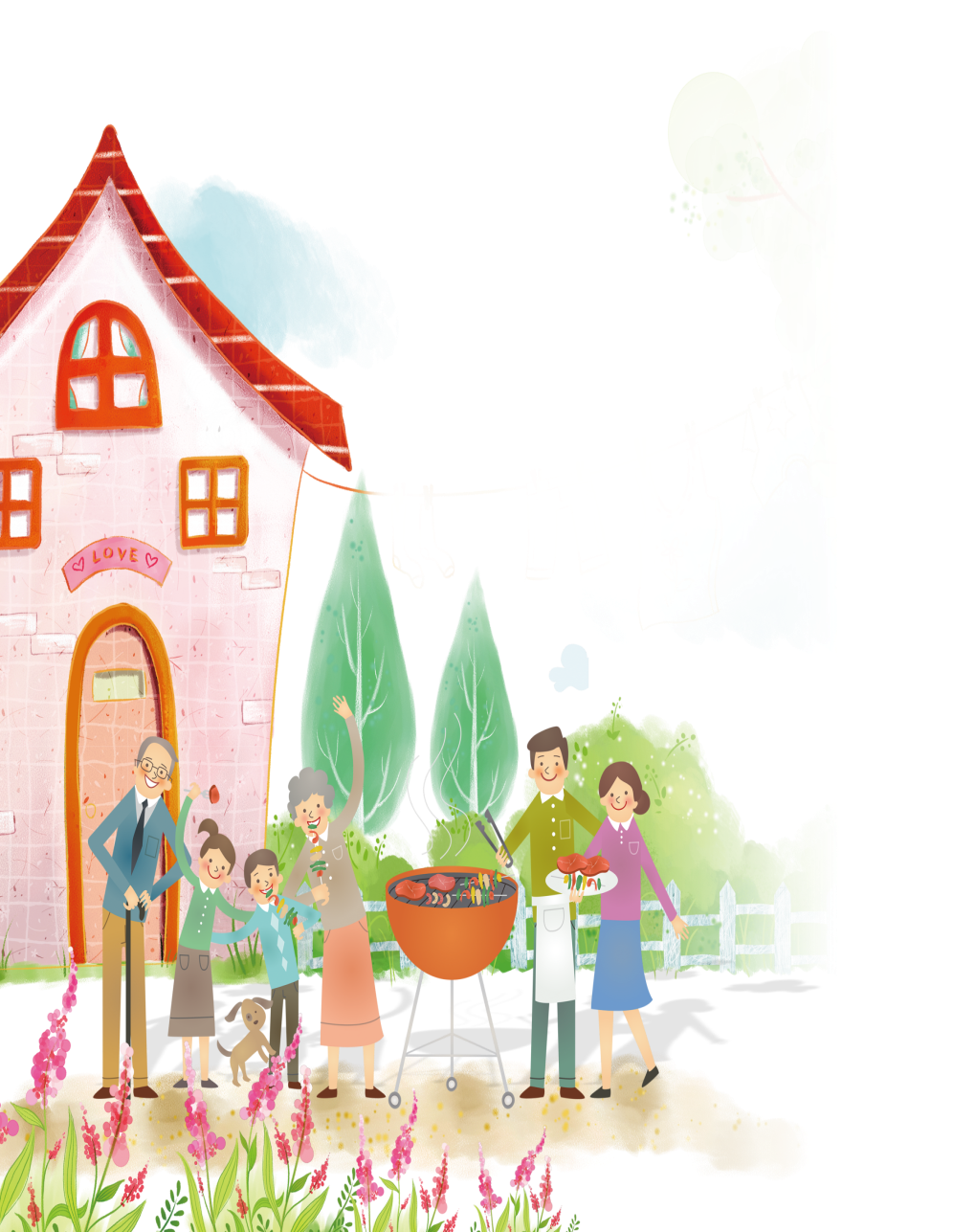 Chủ đề 11:
CUỘC SỐNG
QUANH EM
TIẾT 2
Tuần 29. Tiết 2. Bài 10: Vẽ tranh.
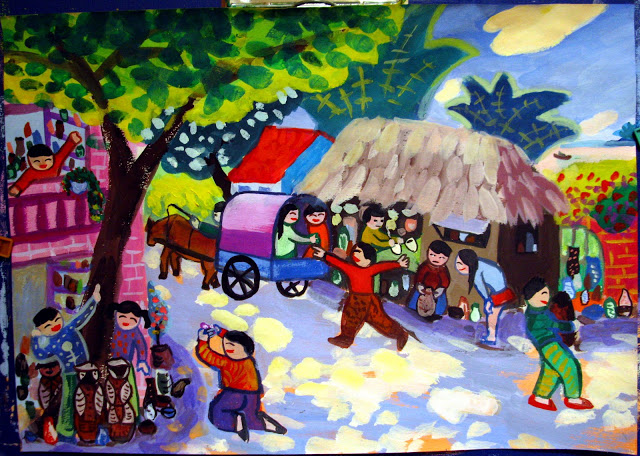 CHỦ ĐỀ:  CUỘC SỐNG QUANH EM
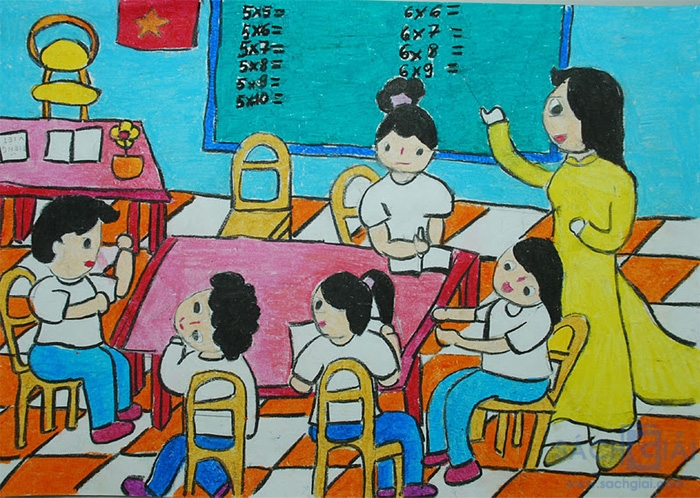 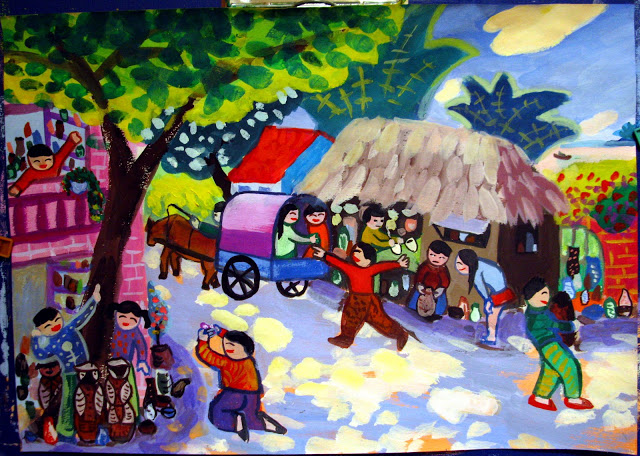 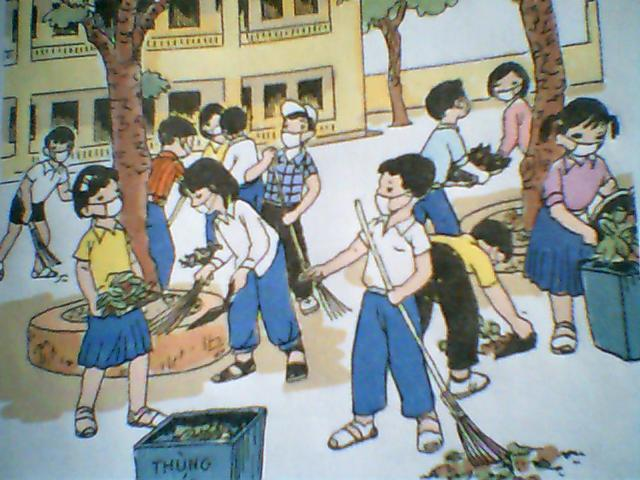 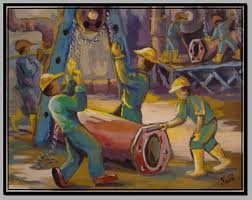 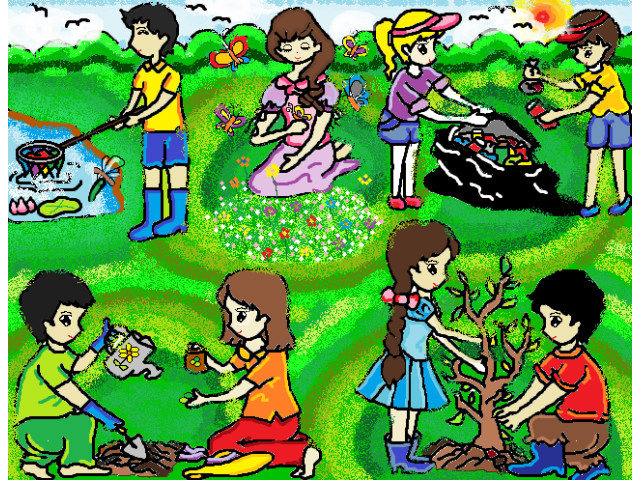 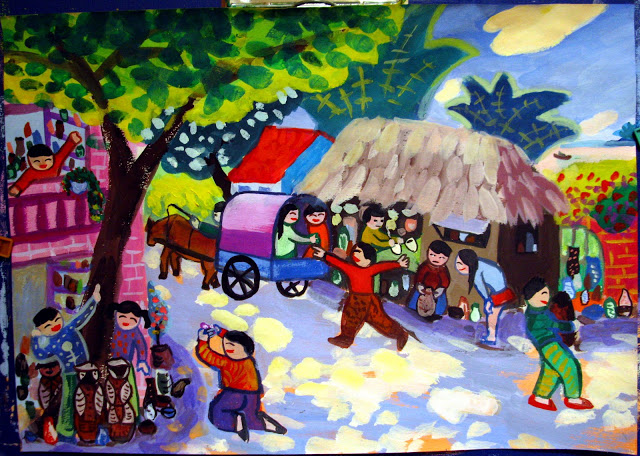 III. BÀI TẬP. (tiếp theo)
Em hãy vẽ bức tranh đề tài cuộc sống quanh em. Vẽ màu.
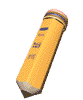 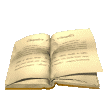 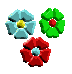 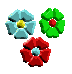 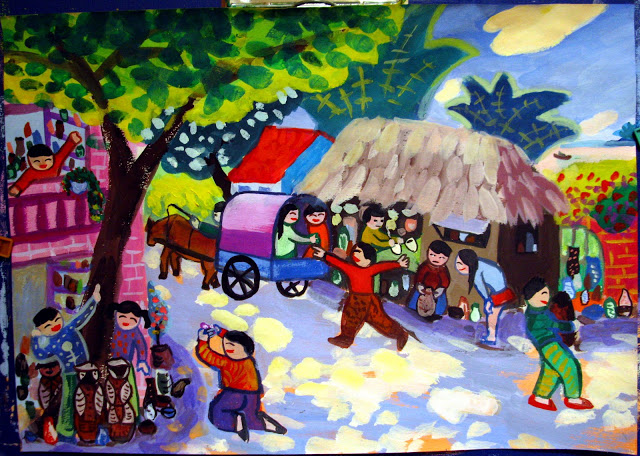 * NHẬN XÉT
- Vẽ hình, vẽ màu.
* DẶN DÒ
Đọc nghiên cứu bài 23- vẽ theo mẫu: Cái ấm tích và cái bát tiết 1. Chuẩn bị giấy A4, viết chì, gôm.
Luyện cách phát nét thẳng.
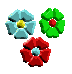 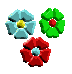 Bài học đến đây đã kết thúc
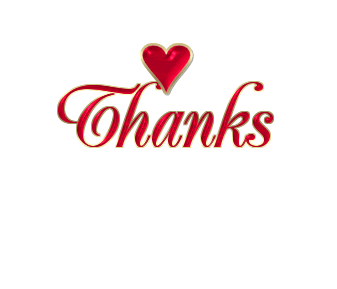 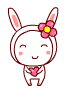 CHÚC CÁC EM CHĂM NGOAN, HỌC GIỎI.
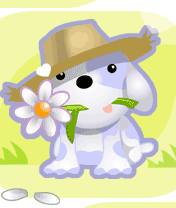 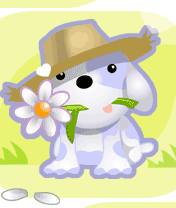 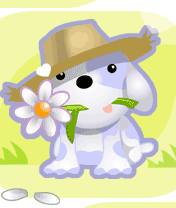 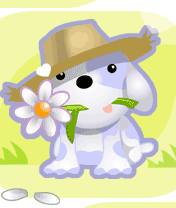 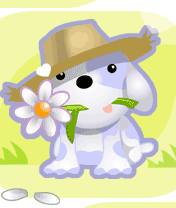 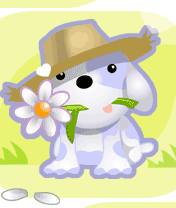